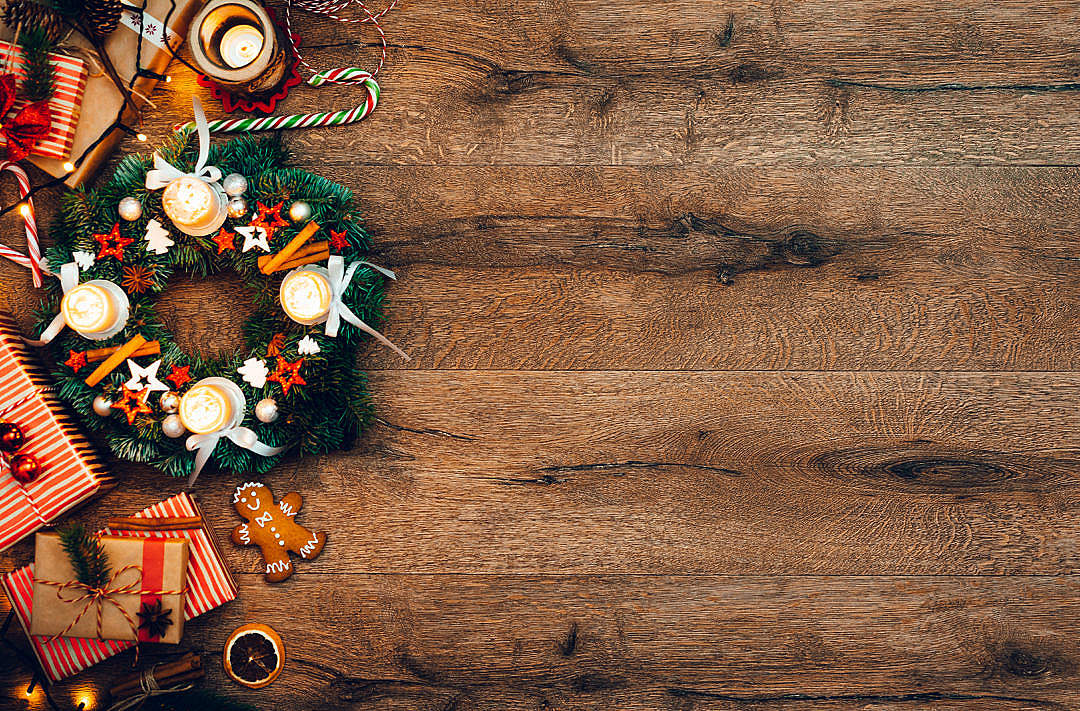 К О Л Е Д А
Коледа е първият и 
   най-големият от зимните празници. Датира от дълбока древност и е свързан с един от 
   четирите основни момента на слънчевия календар.
Коледа
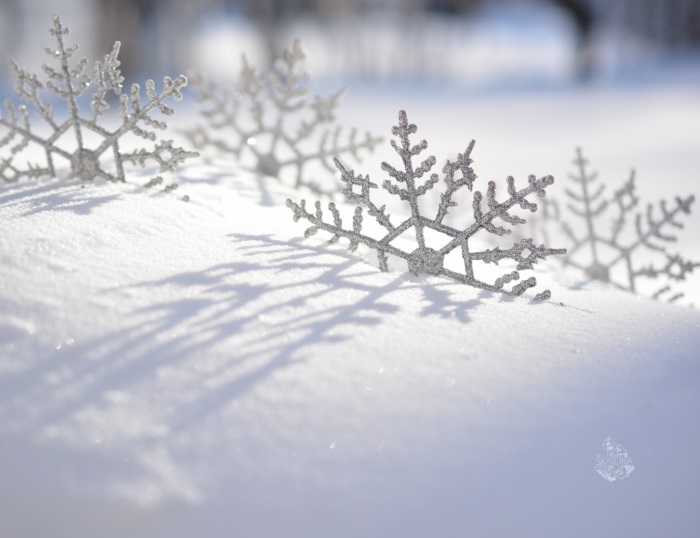 Рождество Христово
С възприемането на християнството постепенно древният езически празник започва да се почита на 25 декември, като раждането на Иисус Христос – Рождество Христово или Коледа. Това е един от най-светлите празници за християните.
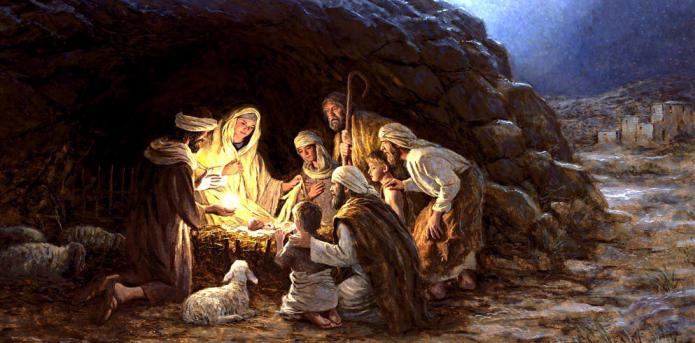 Очакване на новото, вярата в доброто
Поради близостта на двата   празника- Коледа и Нова година те образуват коледно-новогодишен цикъл. Основната представа, с която  се свързват, е за ново начало- за нещо ново, което ще е добро и ще се развива. Коледа е празникът, който учи, че и в най-тежък момент трябва да живеем с вяра и надежда.
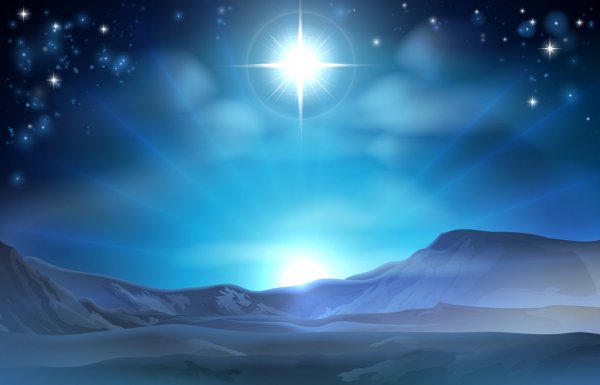 Бъдни вечер
Празнуването на Коледа започва още от предната вечер, наречена Бъдни вечер. По традиция се събира цялото семейство около трапезата с нечетен брой постни ястия. Името на Бъдни вечер идва от бъдника, който символизира раждането на Христос. Питата наречена “Бъдник” се разчупва от най-възрастния човек в къщата.
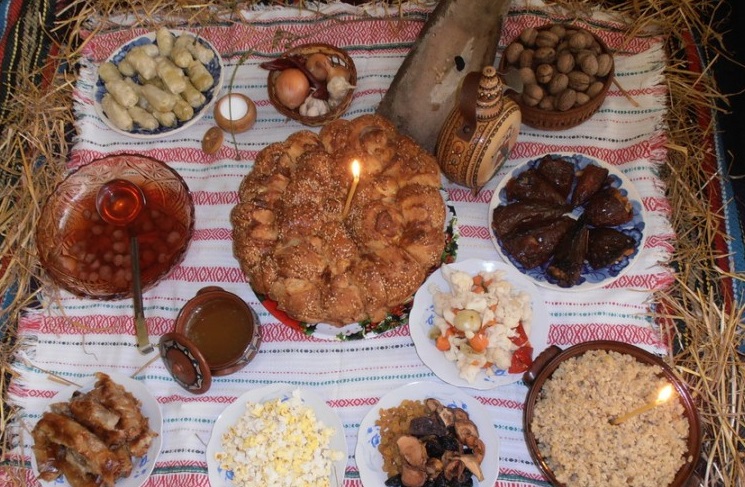 Коледуване
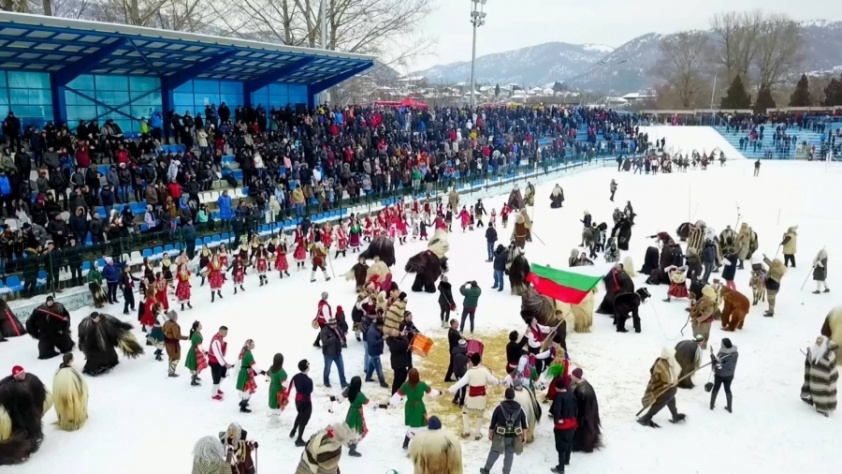 Най-разпространената българска коледна традиция е Коледуването.
В навечерието на Рождество Христово група момчета или млади мъже  обикалят от къща на къща пеят песни, наричат за здраве и берекет. След като изпеят песните си и нарекат, стопаните на дома им дават щедри дарове.
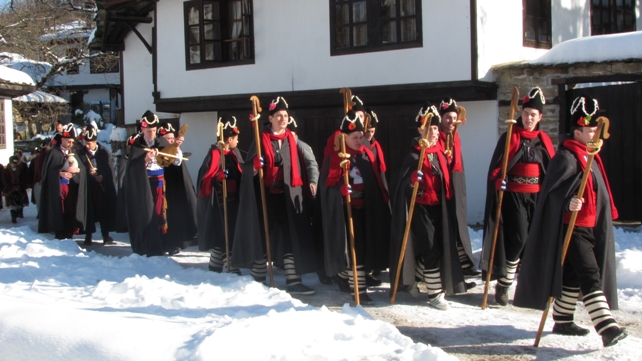 Коледарски песни
Коледарските песни са 
календарно-обредни.Често те са малки по обем, но достатъчни, за да усетим Коледния дух.
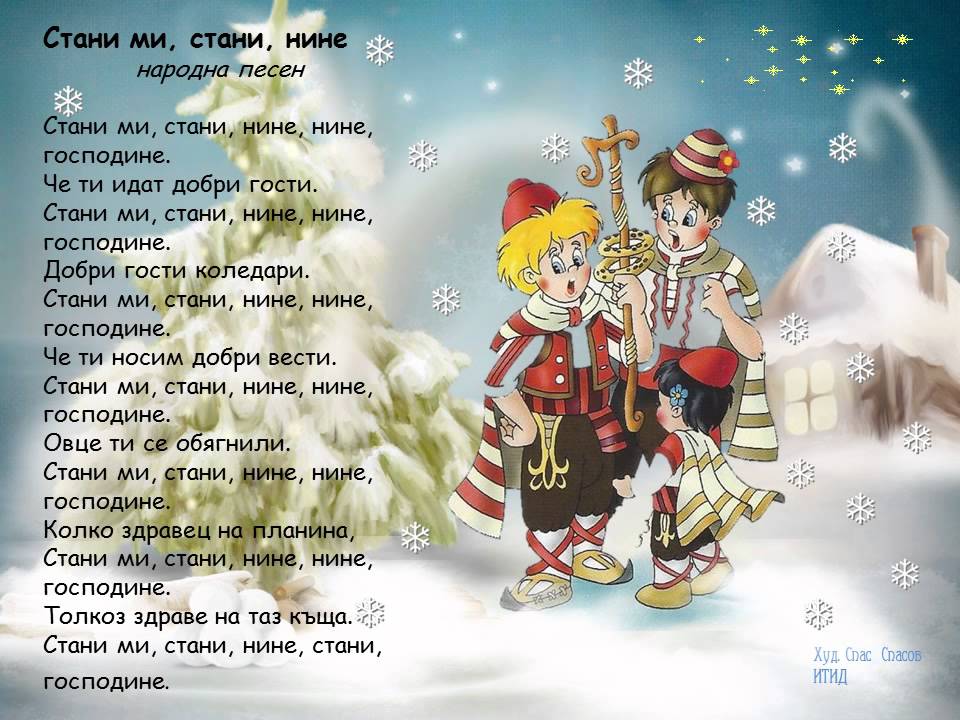 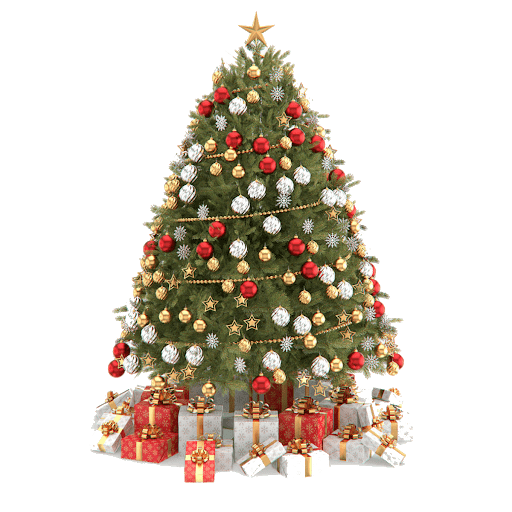 Направил: София Генова, V “Г” клас